Окружающий мирУМК «Школа России»2 классТест 6. Явления природы
Автор материала: Шабанова Марина Геннадьевна,
1 квалификационная категория,
учитель начальных классов 
МБОУ Сарасинская СОШ 
Алтайского района Алтайского края
с. Сараса, 2016
А1. Как по-другому можно назвать понятия: заморозки, молния, увядание растений?
Климат
Неживая природа
Природные явления
Деятельность человека
А2. Что не относится к явлениям природы?
Буран
Ледостав
Полив растений
Осадки
А3. Какой признак относится к неживой природе?
Умирание
Рождение
Дыхание
Восход солнца
А4. Какое явление природы связано с изменением сезона?
Половодье
Прилив
Цунами
Закат
В1. Какой звук не относится к природным явлениям?
Гром
Журчание ручья
Жужжание пчелы
Шум машины
В2. Какого явления природы не бывает весной?
Таяние снега
Грозы
Листопада
Снегопада
С1. Укажи явления природы зимнего сезона.
Снегопад
Вьюга
Клёст выводит птенцов
Ледоход
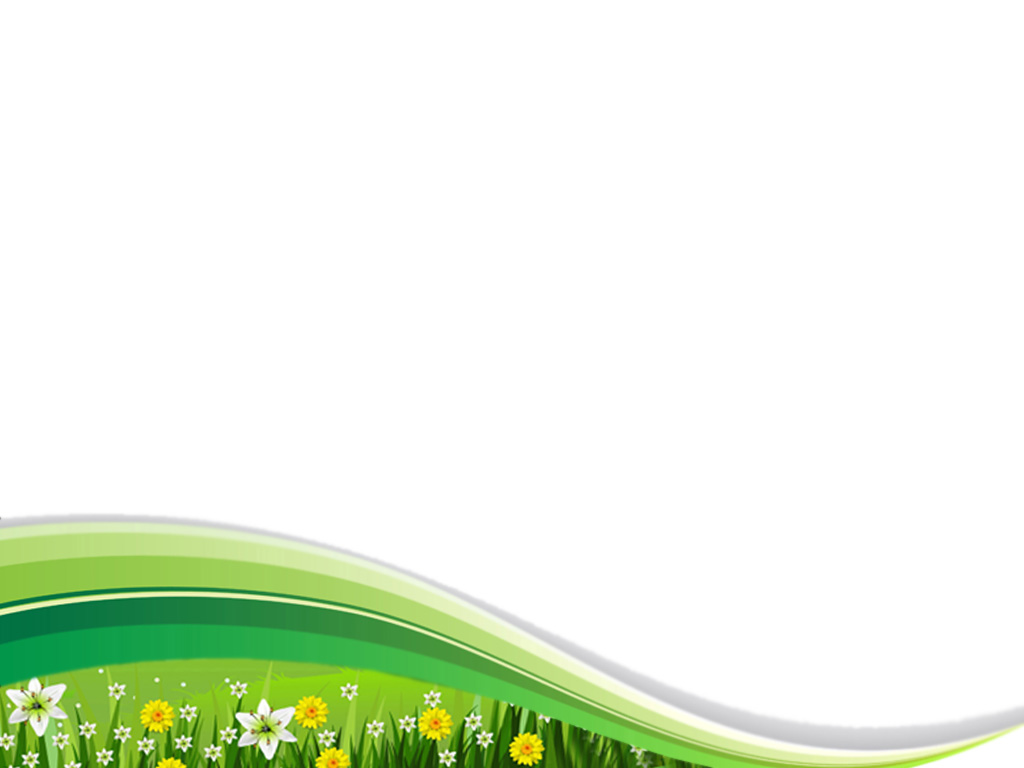 Ключ к тесту
Самооценка
Задания уровня А оцениваются 1 баллом.
Задания уровня В – 2 баллами,
Задания уровня С - 3 баллами (может быть как один, так и несколько ответов).
80-100% от максимальной суммы баллов – оценка «5»,
60-80% - оценка «4»,
40-60% - оценка «3»,
0-40% - оценка «2»
Используемые источники:
«Окружающий мир», 2 класс, КИМ, Москва, «ВАКО», 2014
«Окружающий мир. Разноуровневые задания», 2 класс, Москва, «ВАКО», 2014
Максимова Т.Н. «Поурочные разработки по курсу окружающий мир» к УМК А.А.Плешакова («Школа России»), Москва, «ВАКО», 2014
Плешаков А.А., Крючкова Е.А. «Окружающий мир» 2класс, ч.1, Москва «Просвещение»
Шаблон - http://propowerpoint.ru/raduga-shablon-powerpoint/